Introduction

What steps do you need to count in on these scales?
We call these increments
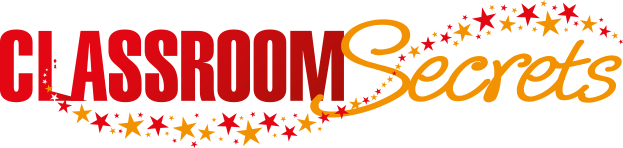 © Classroom Secrets Limited 2019
Introduction

What steps do you need to count in on these scales?
We call these increments
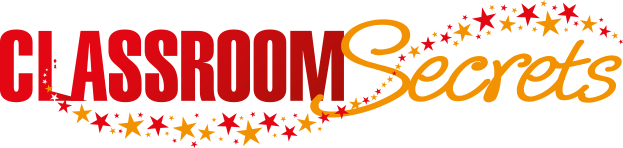 © Classroom Secrets Limited 2019
Varied Fluency 1

Look at this pictogram.










Fill in the blanks in the table.
Pocket Money
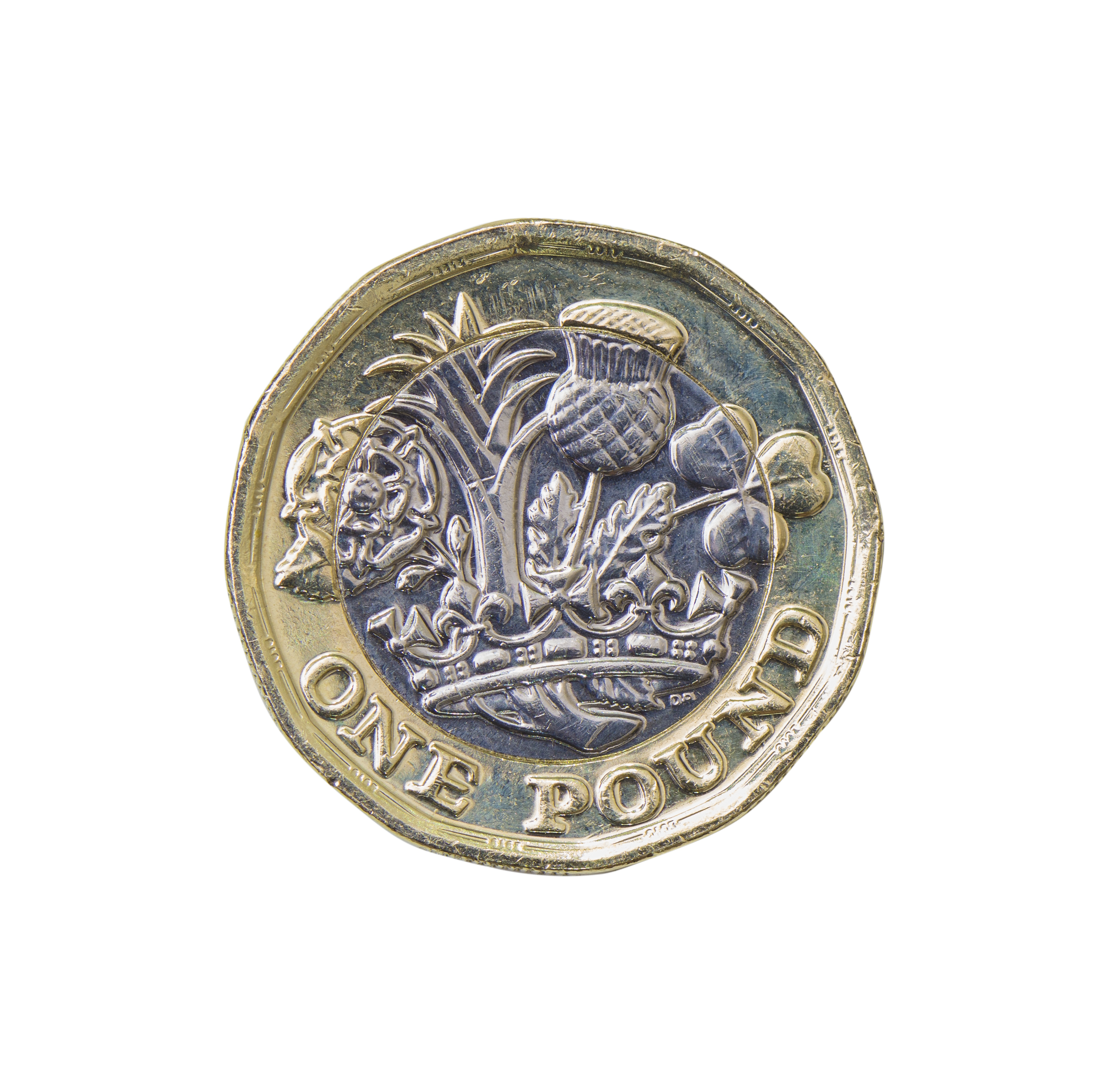 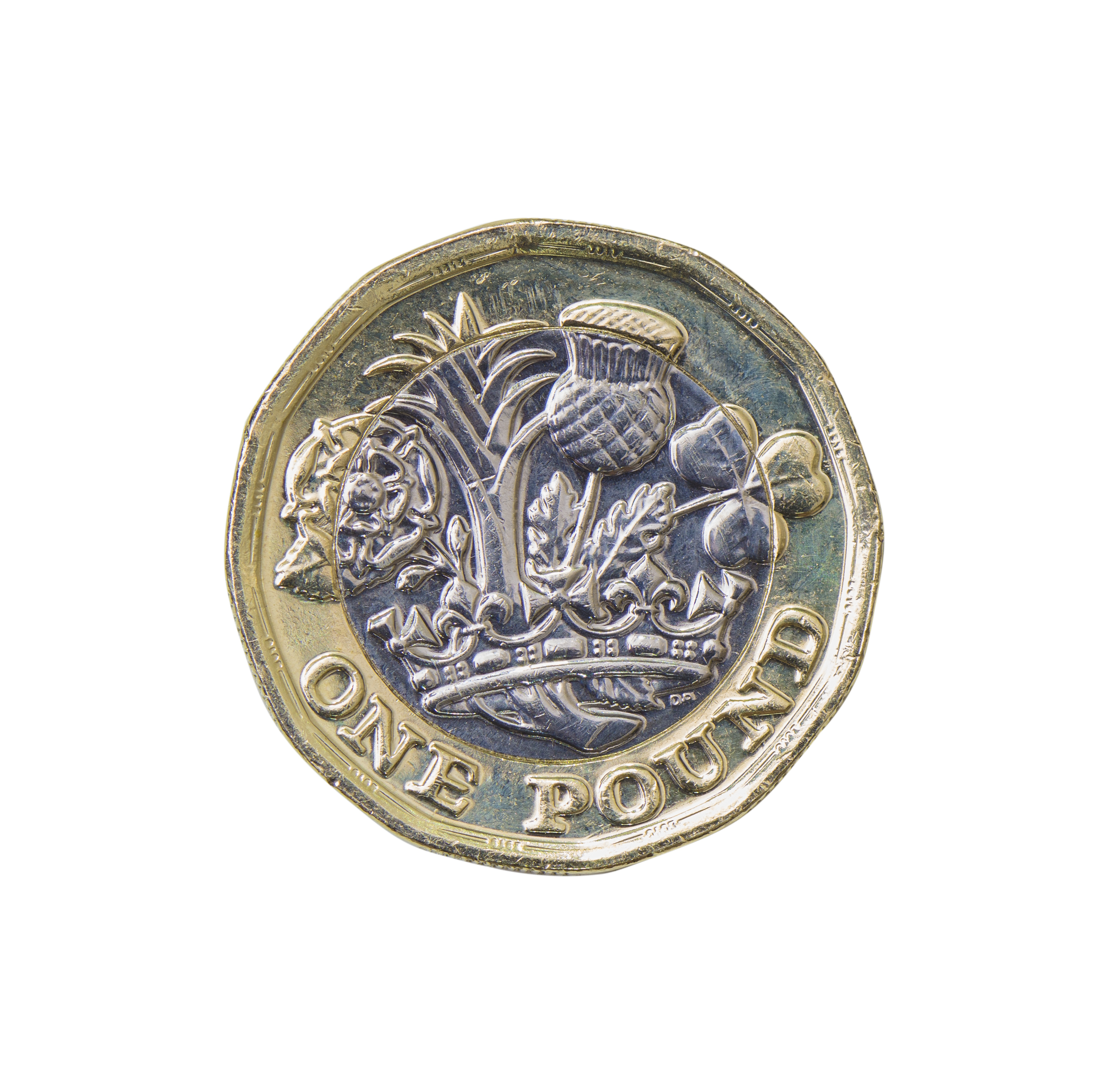 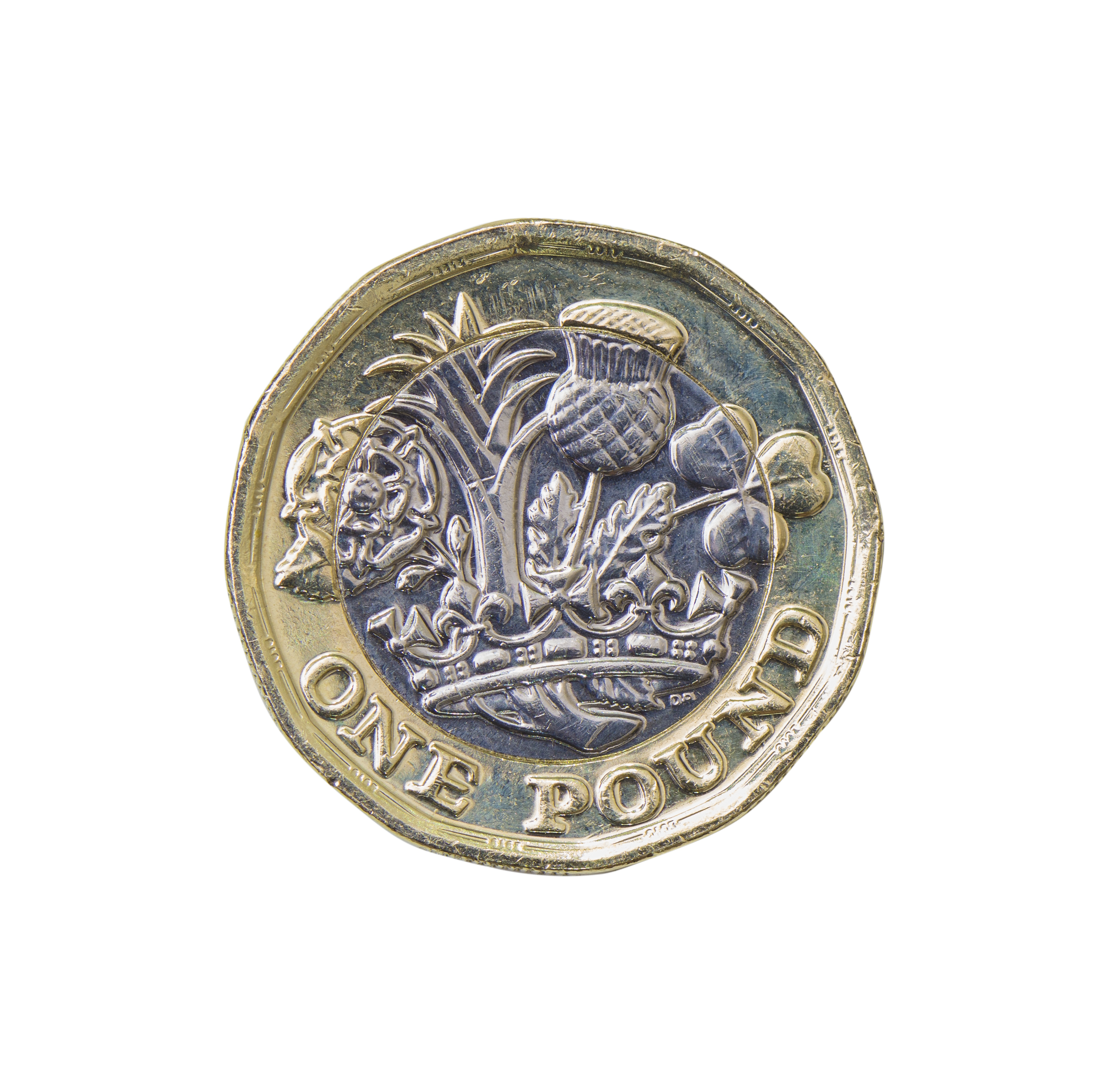 each image = 5 children
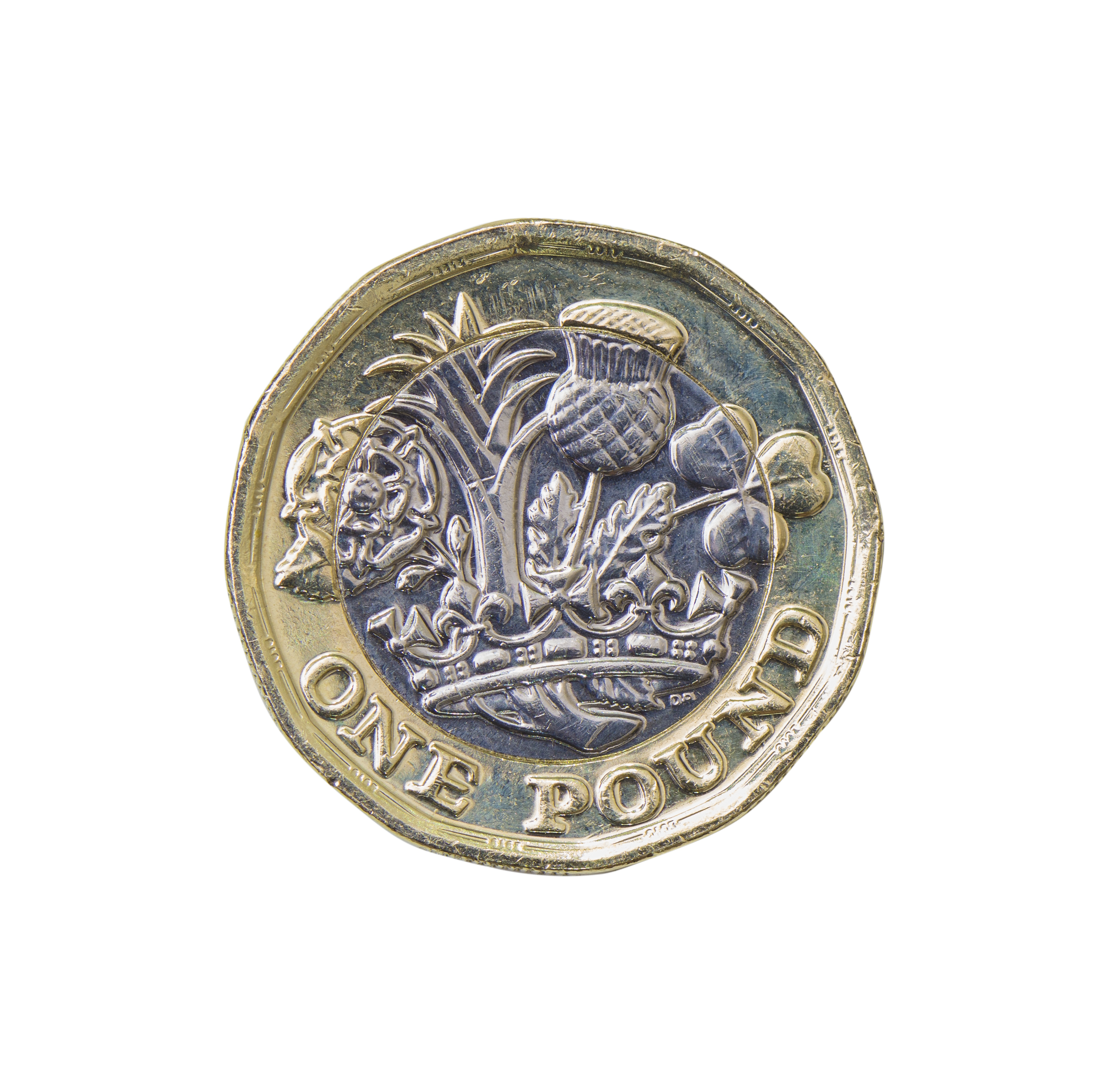 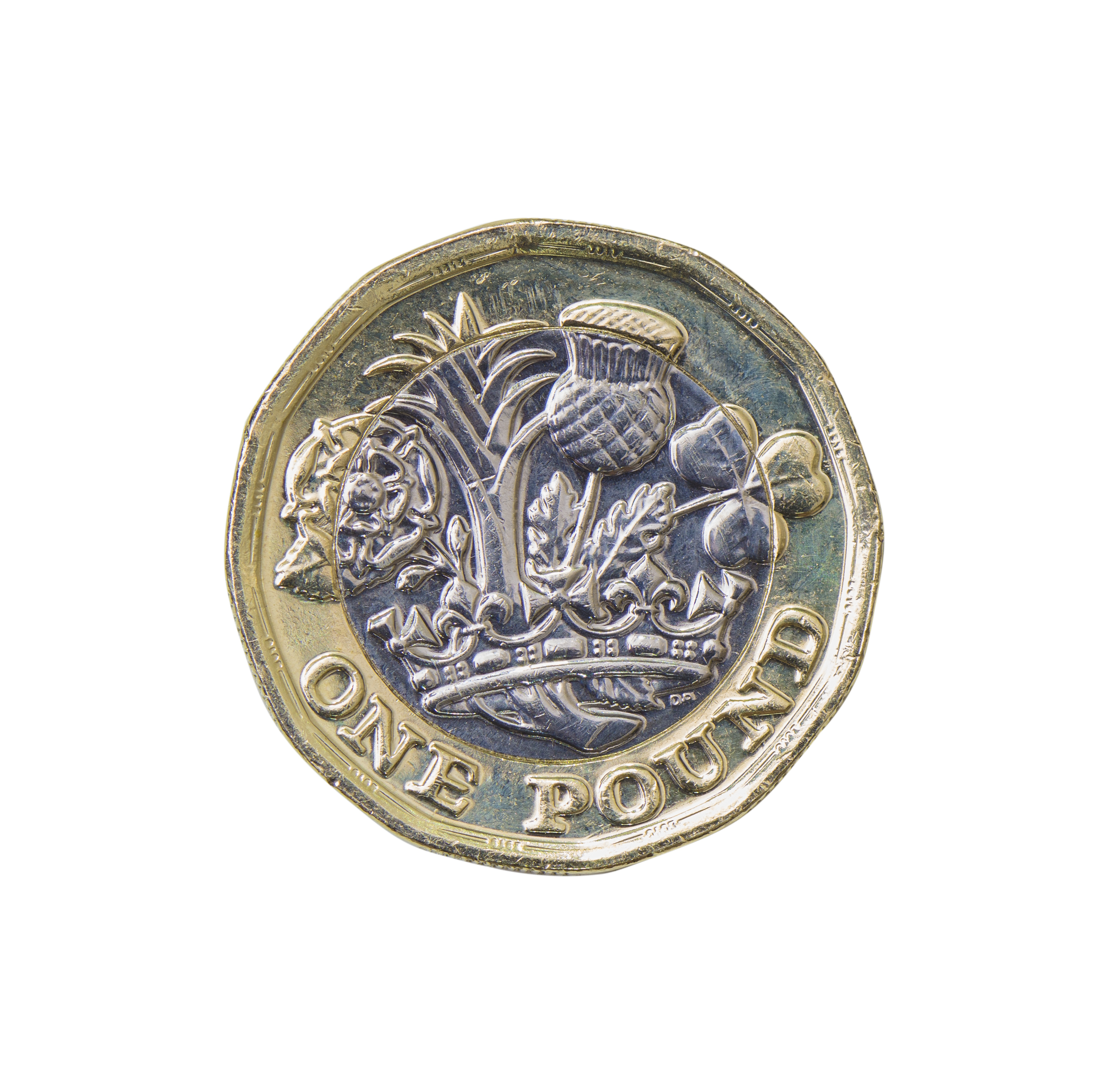 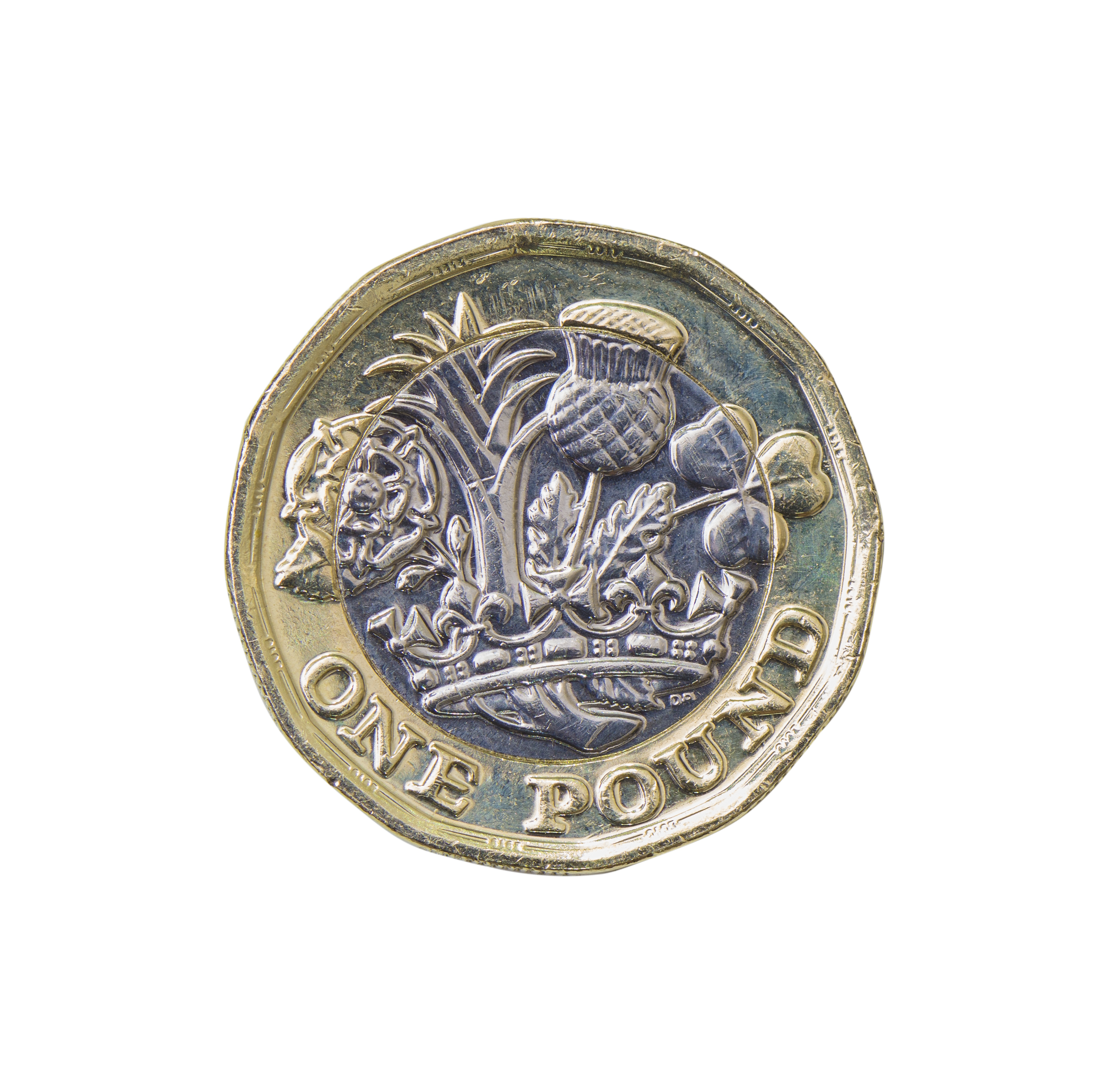 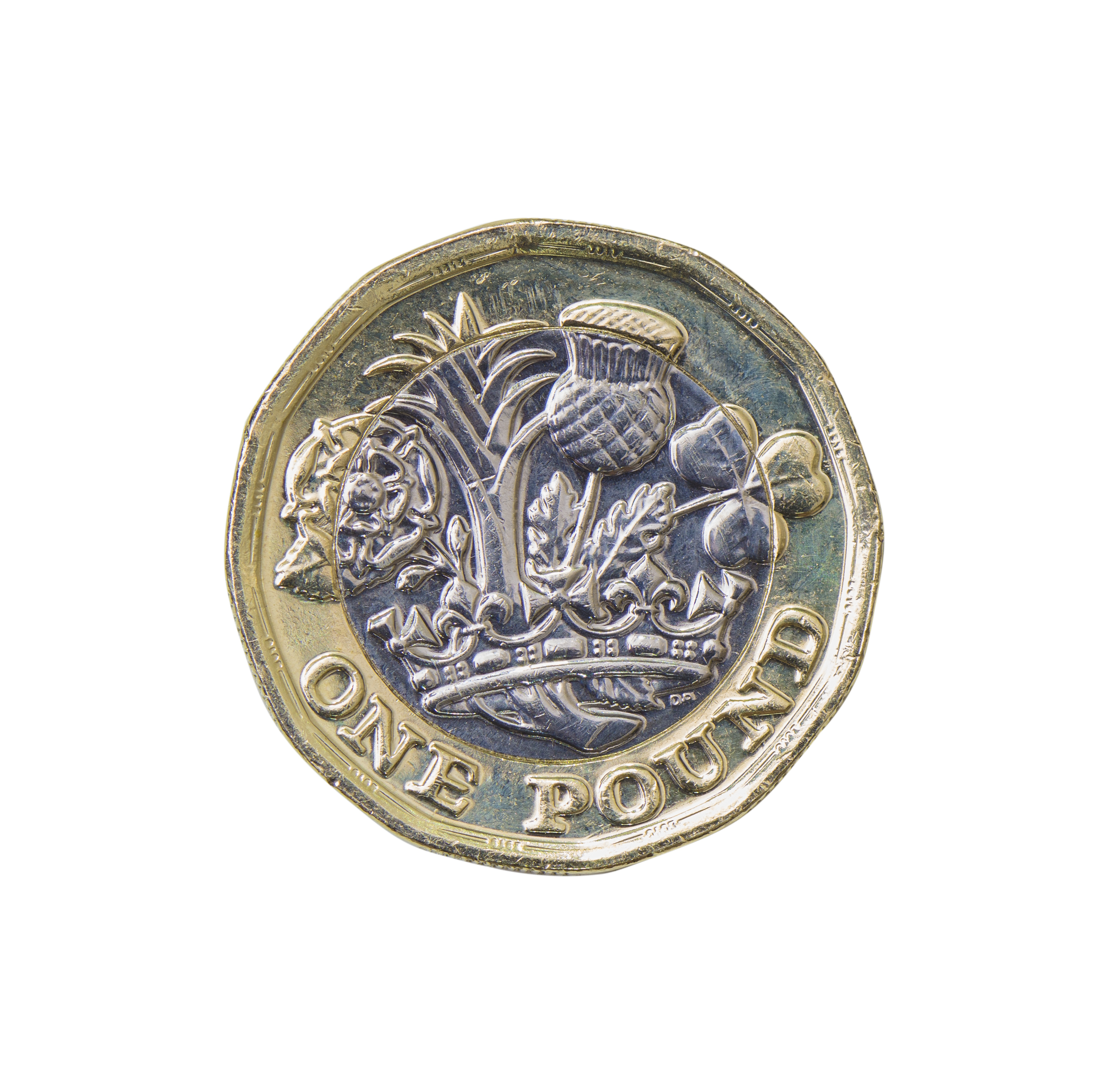 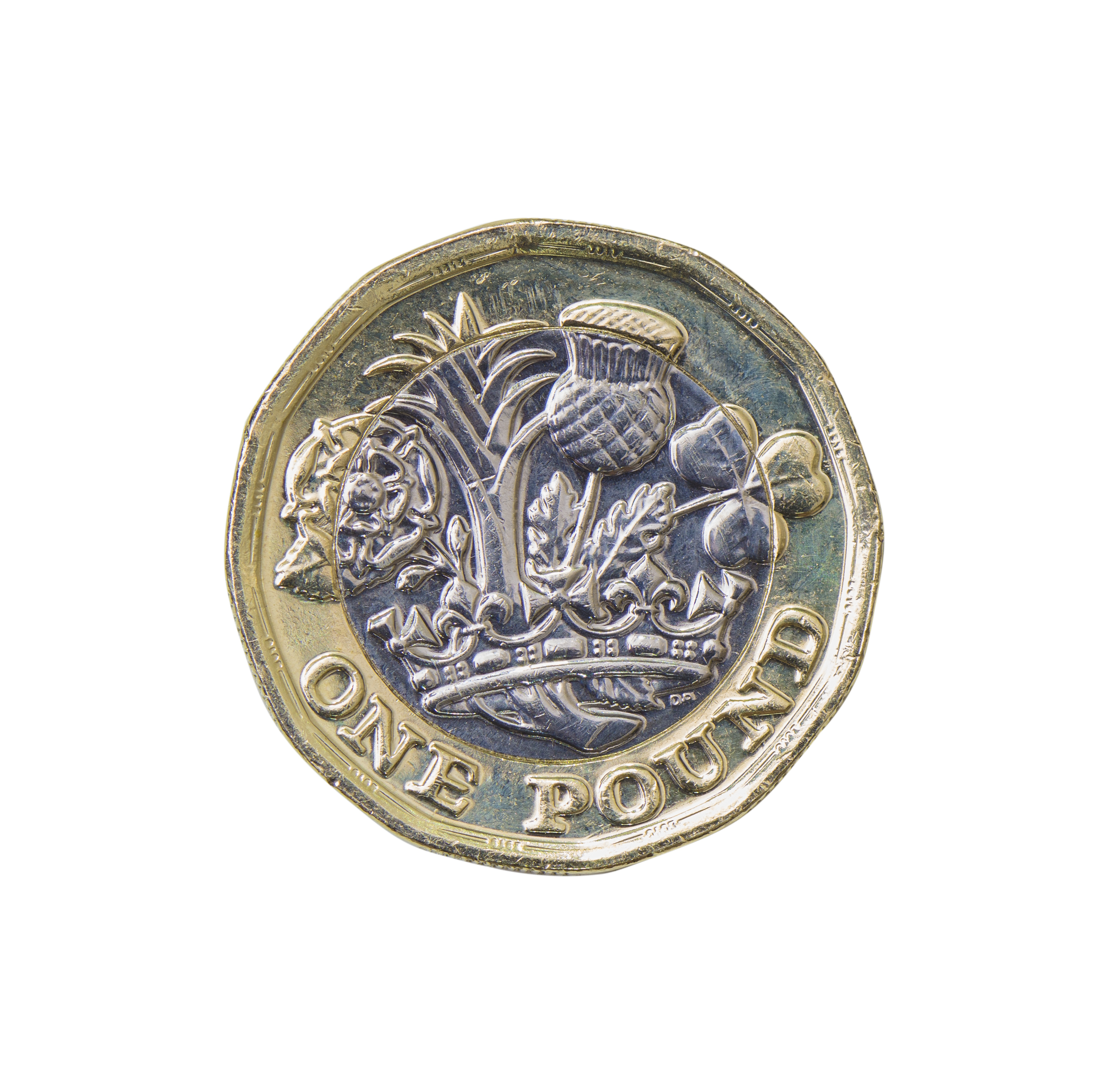 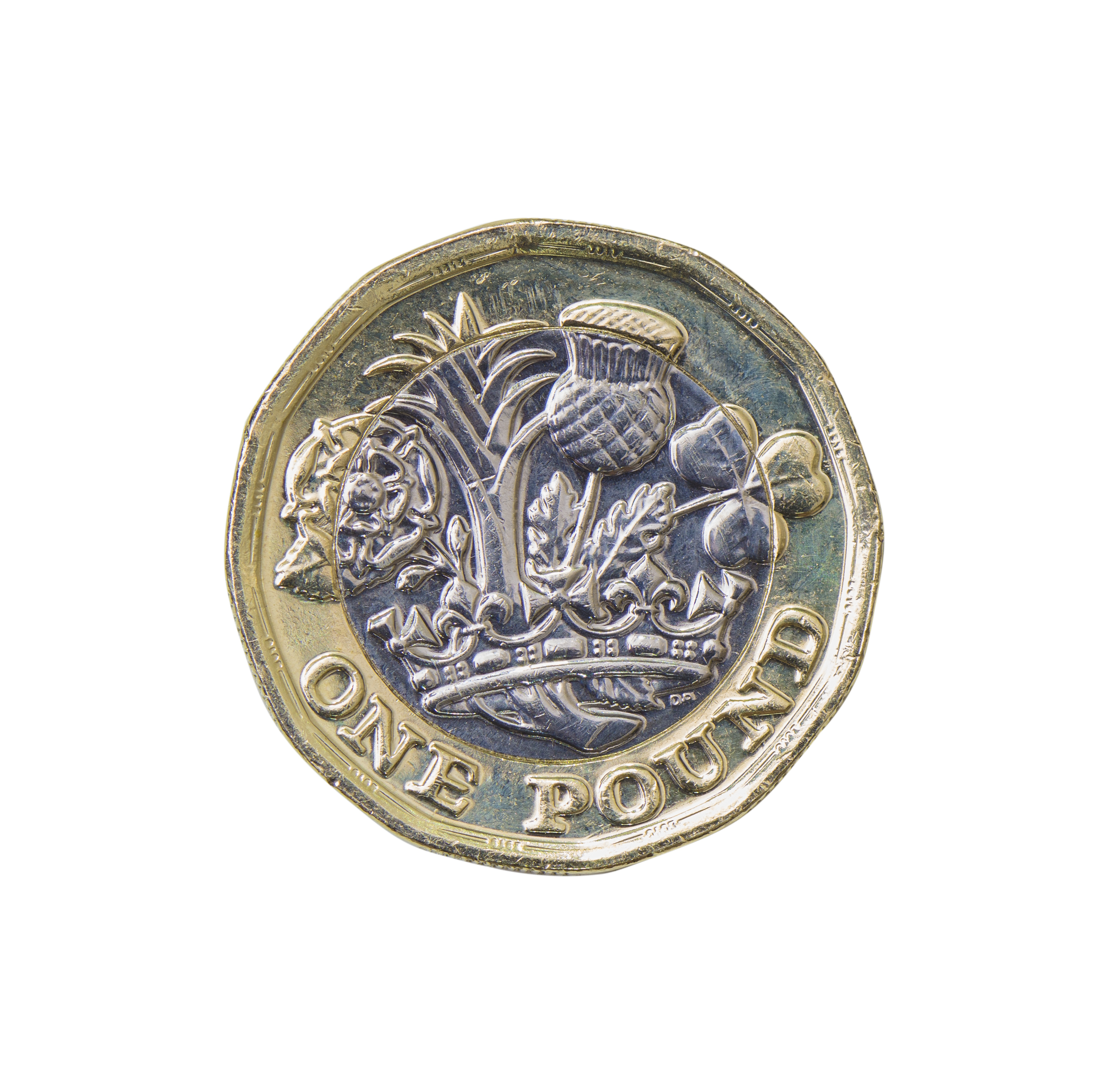 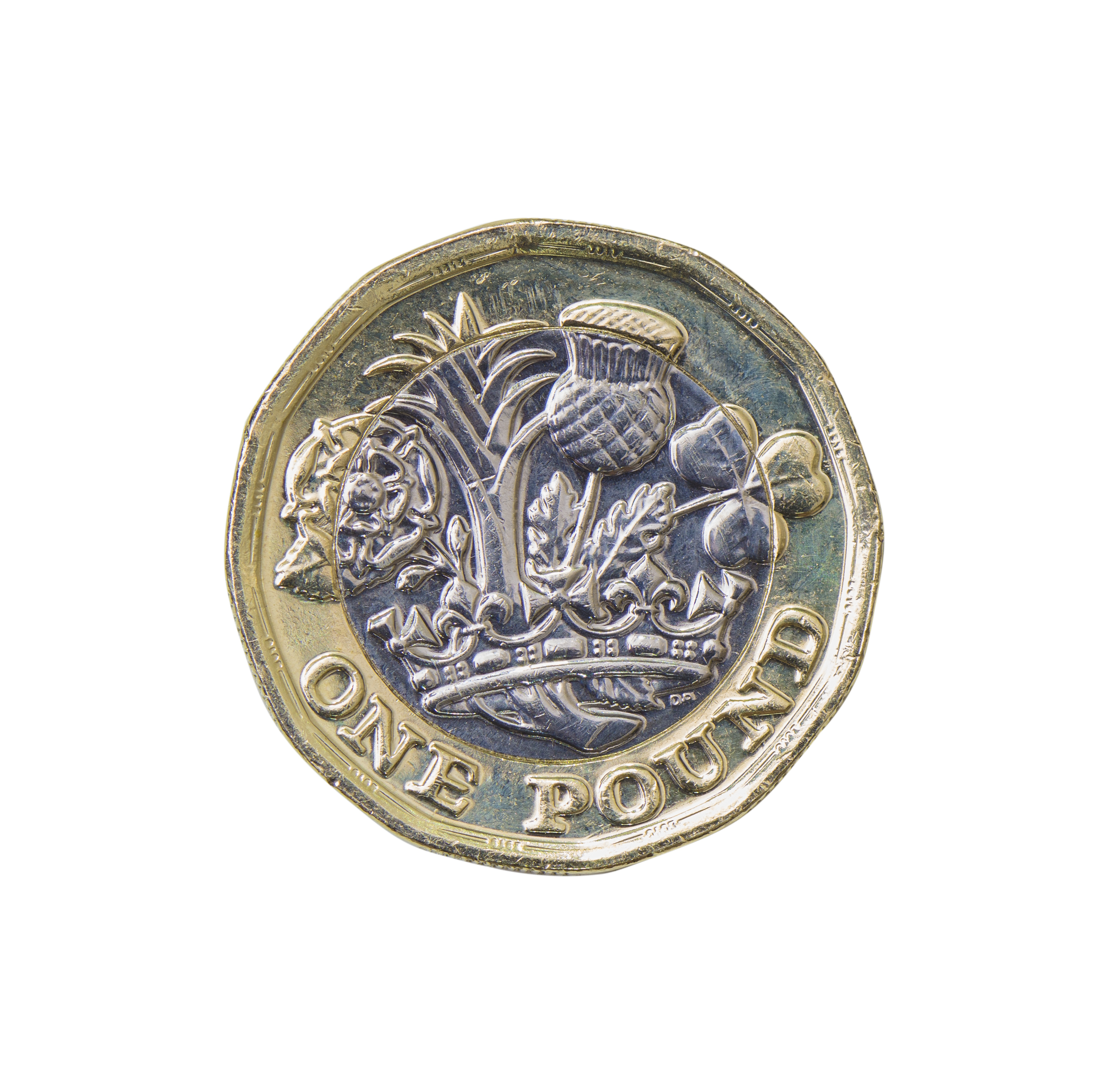 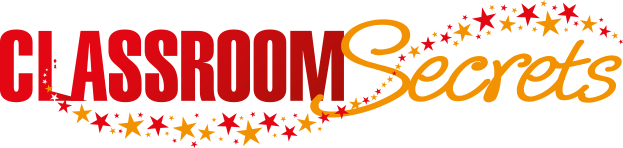 © Classroom Secrets Limited 2019
Varied Fluency 1

Look at this pictogram.










Fill in the blanks in the table.
Pocket Money
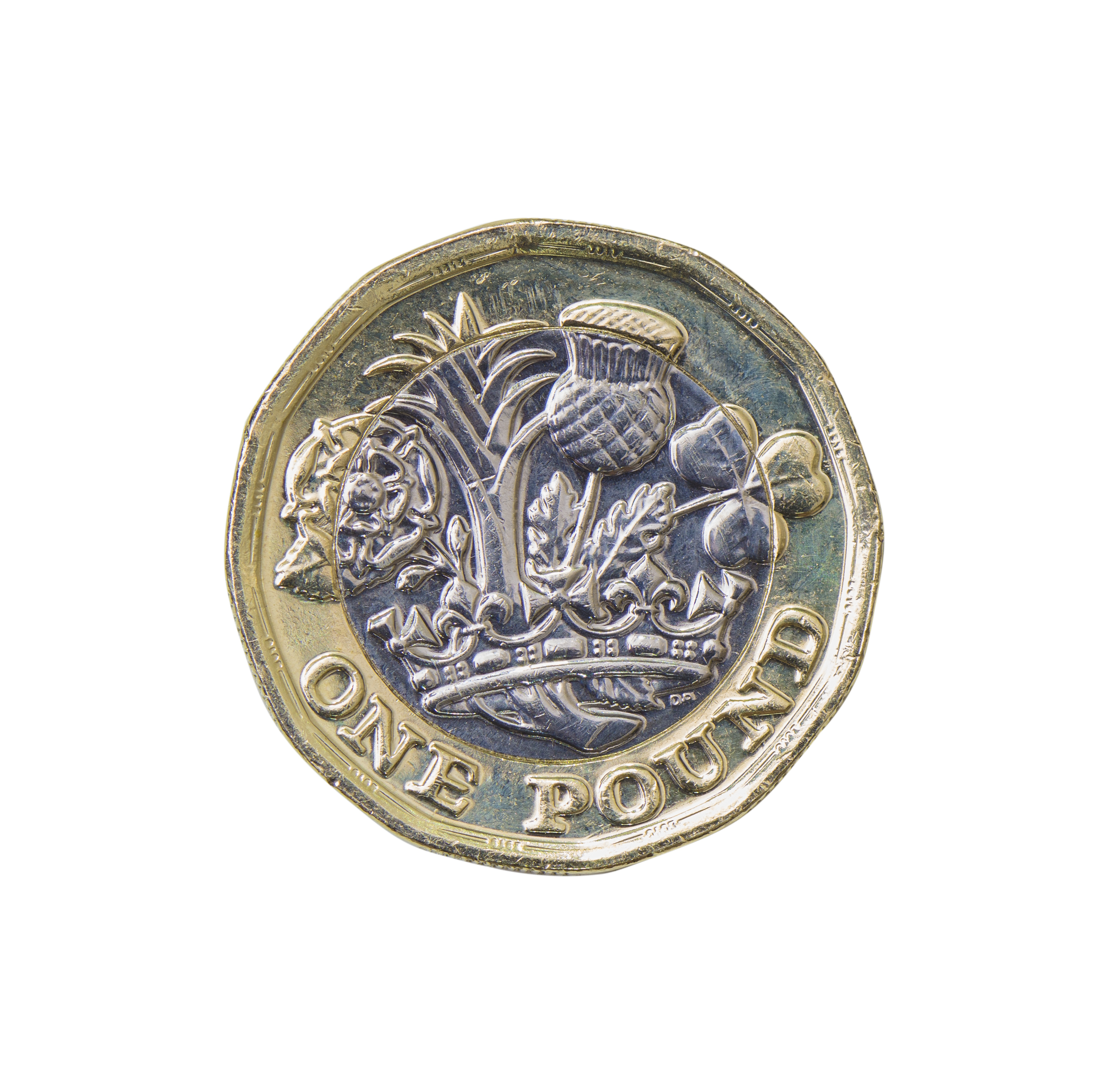 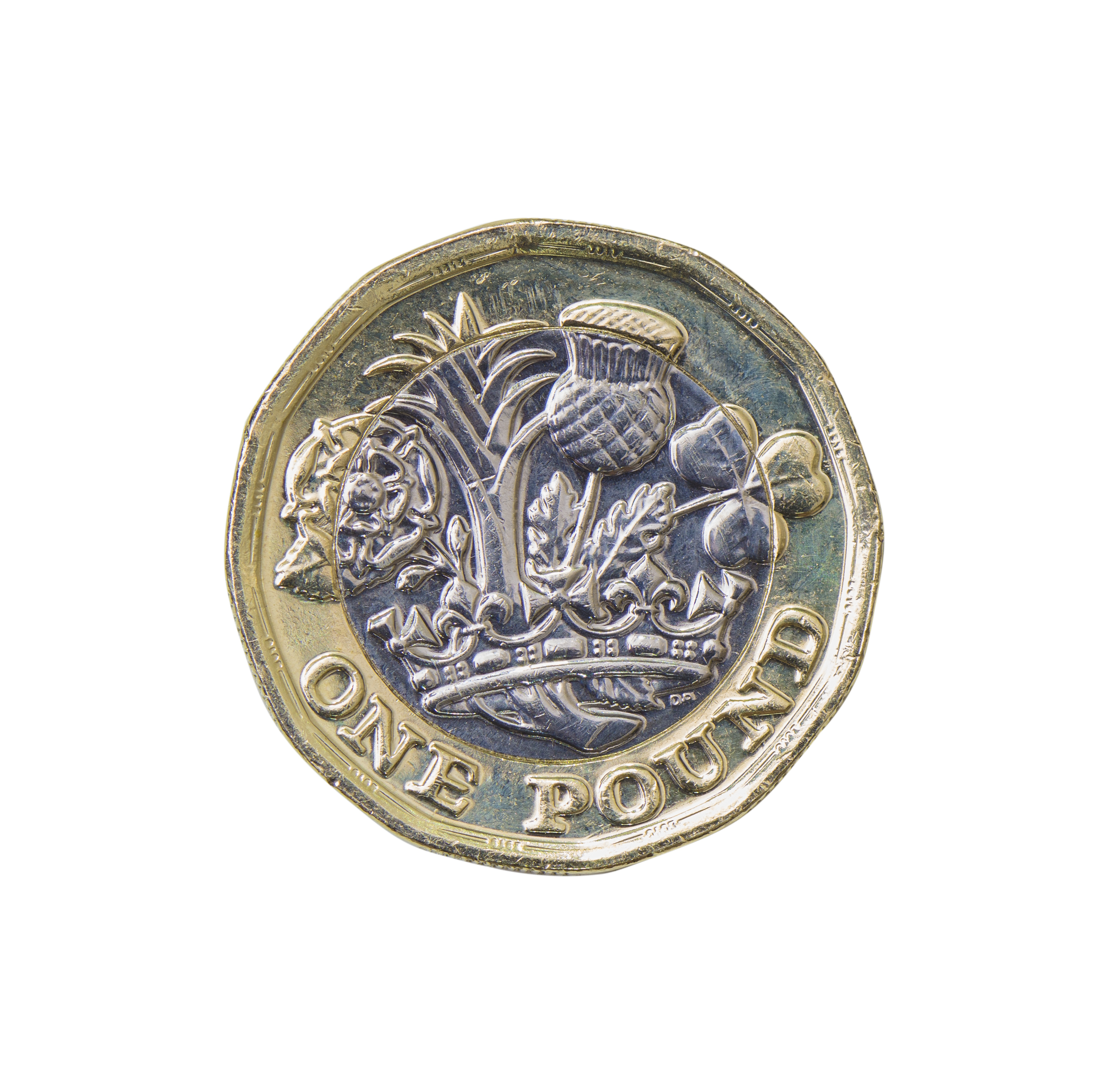 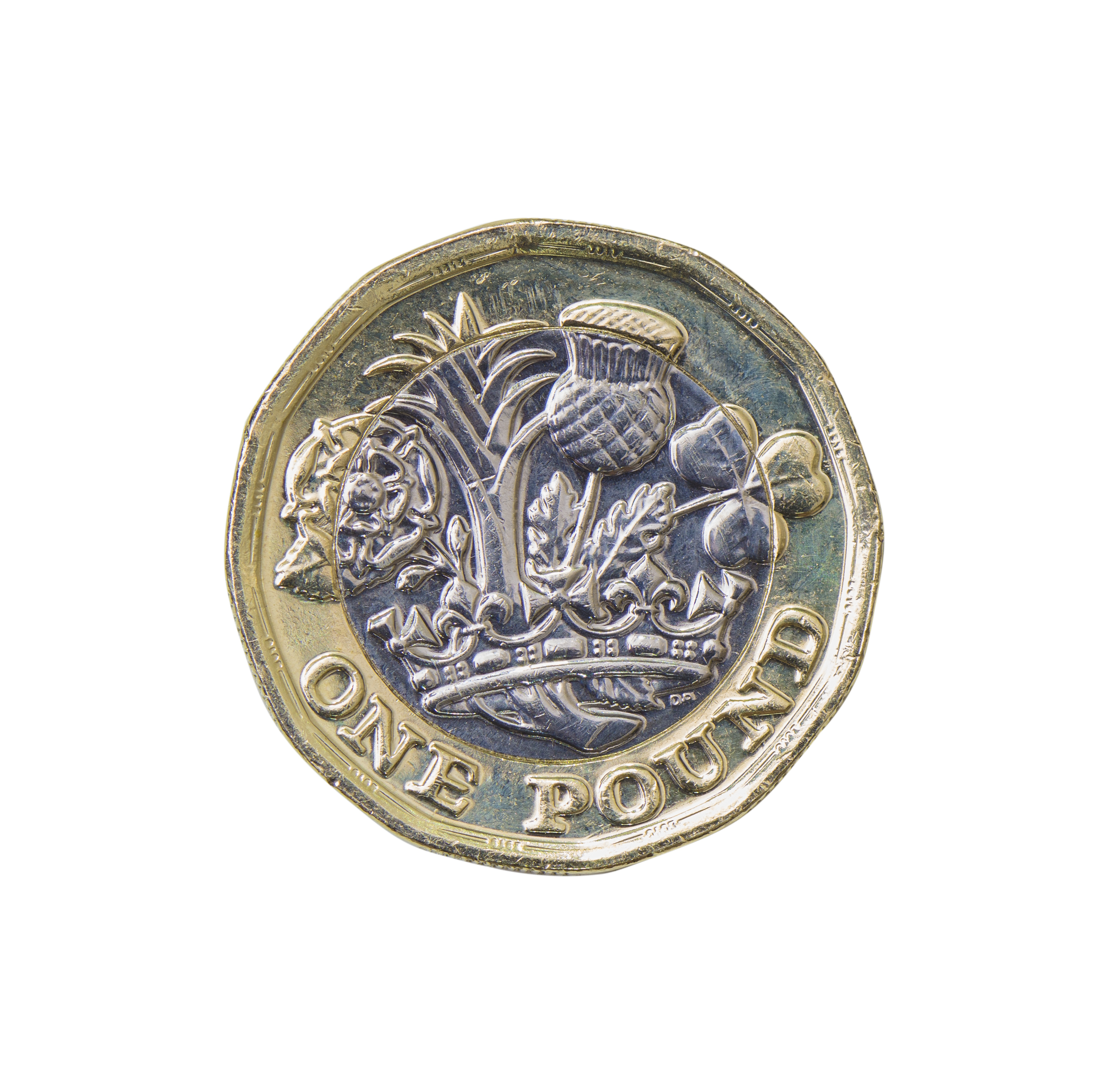 each image = 5 children
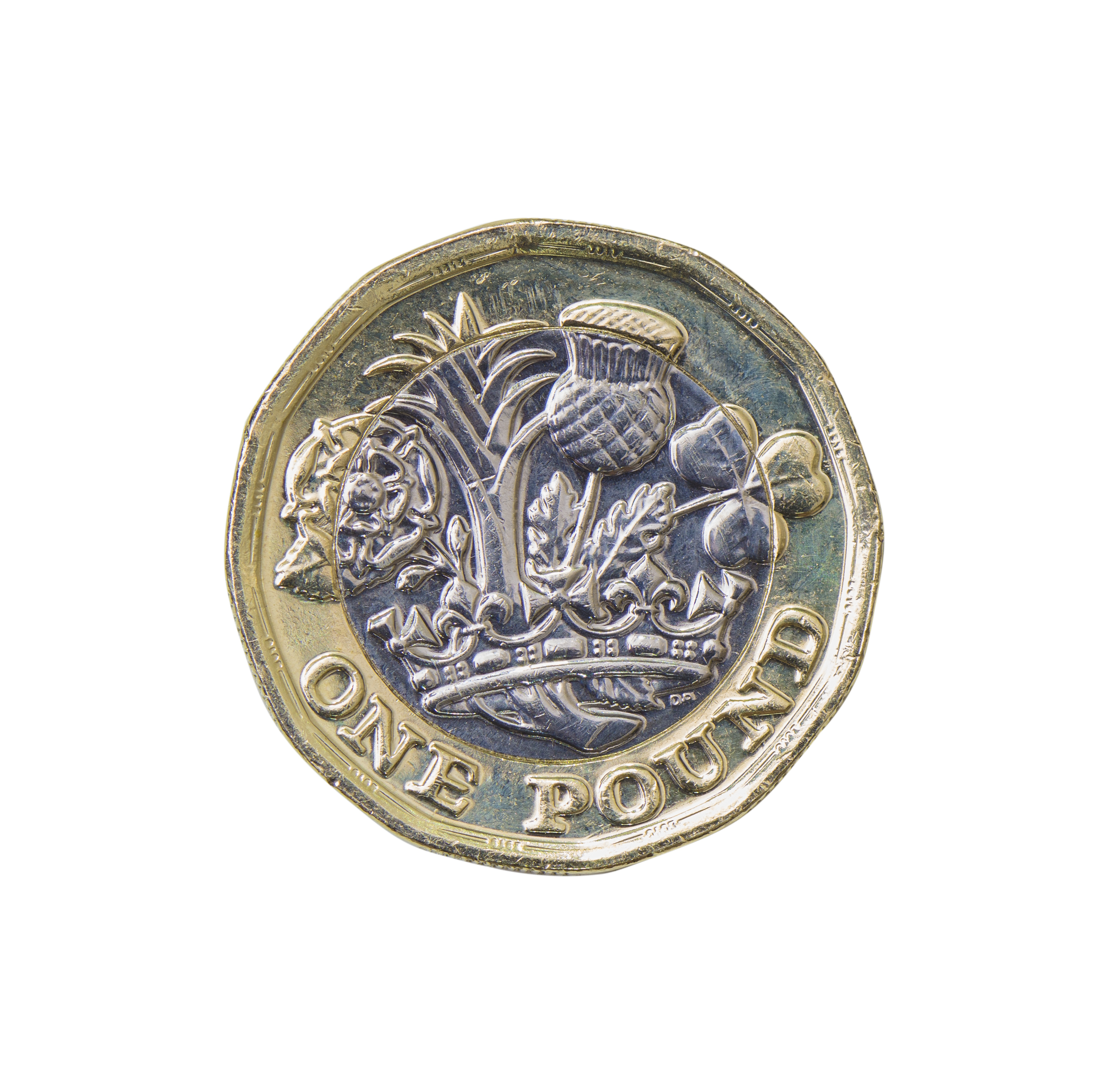 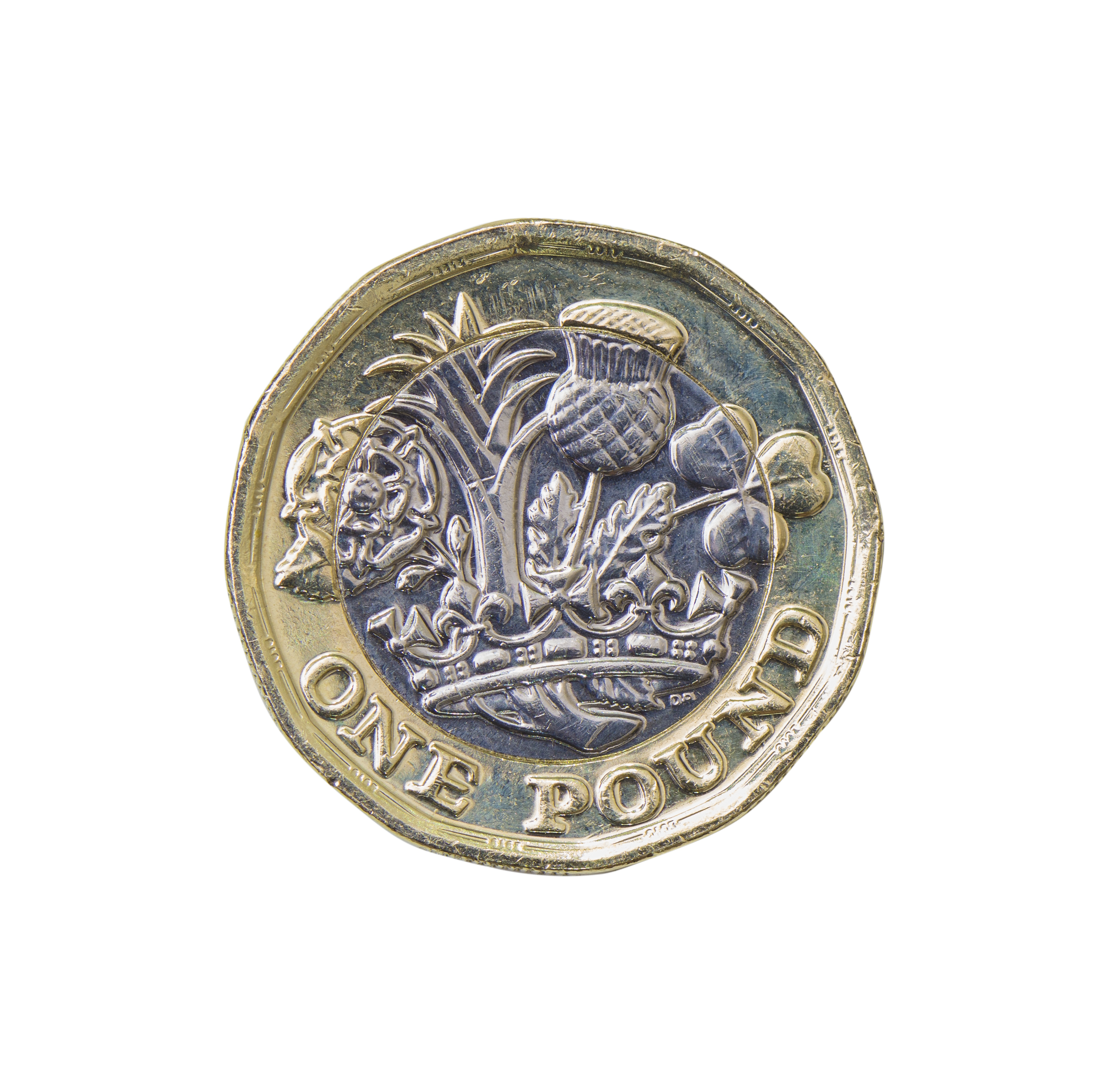 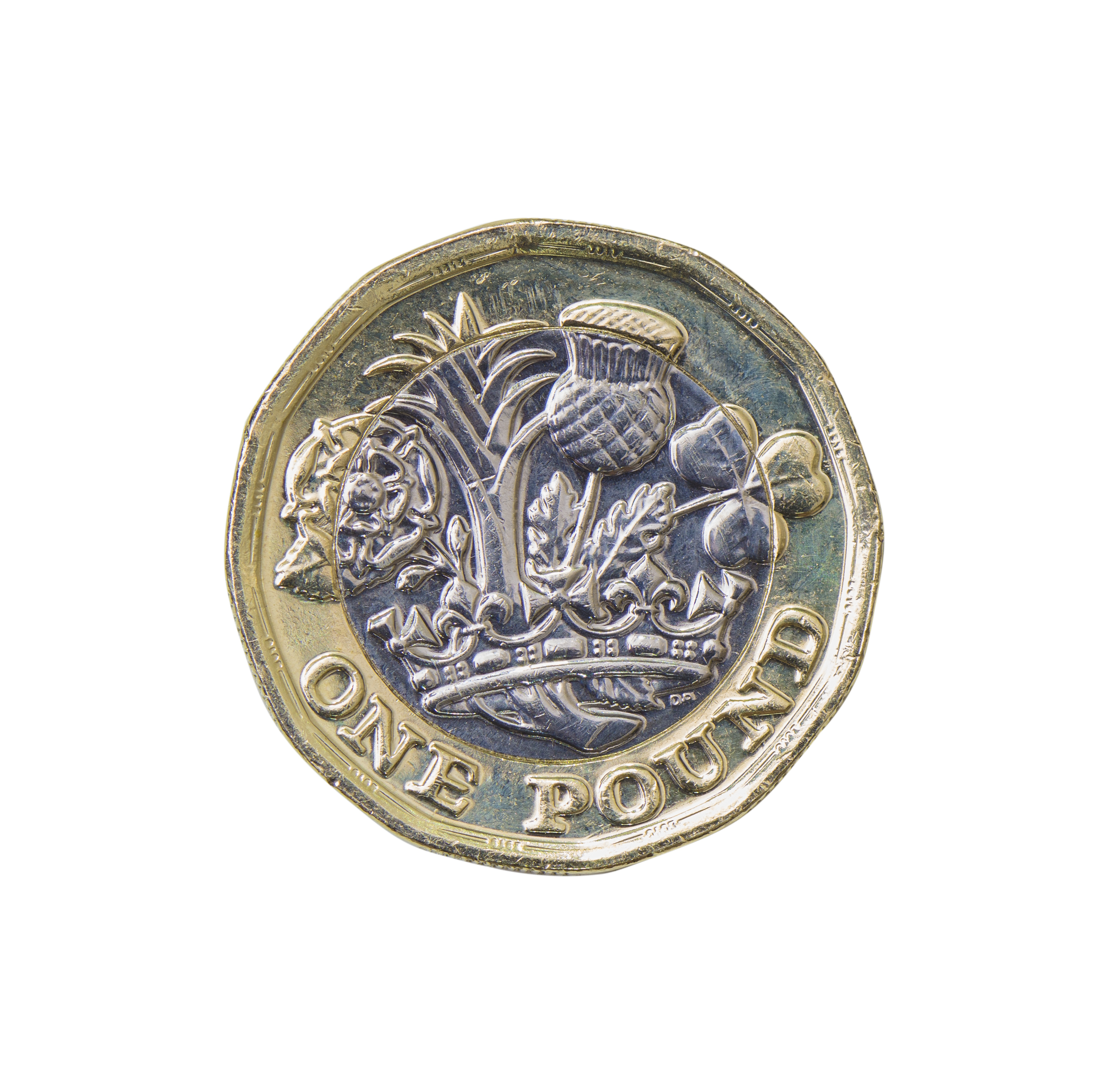 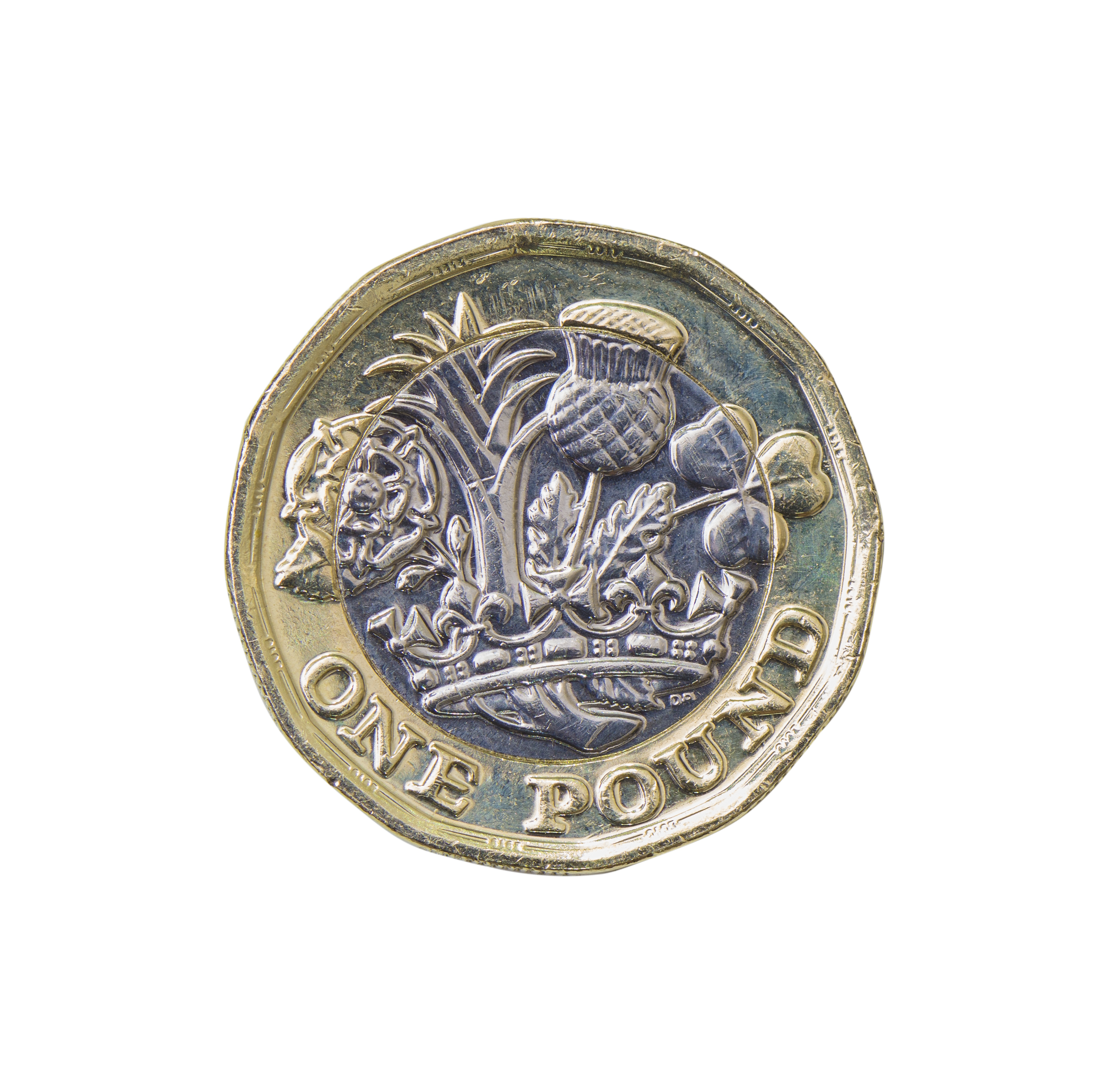 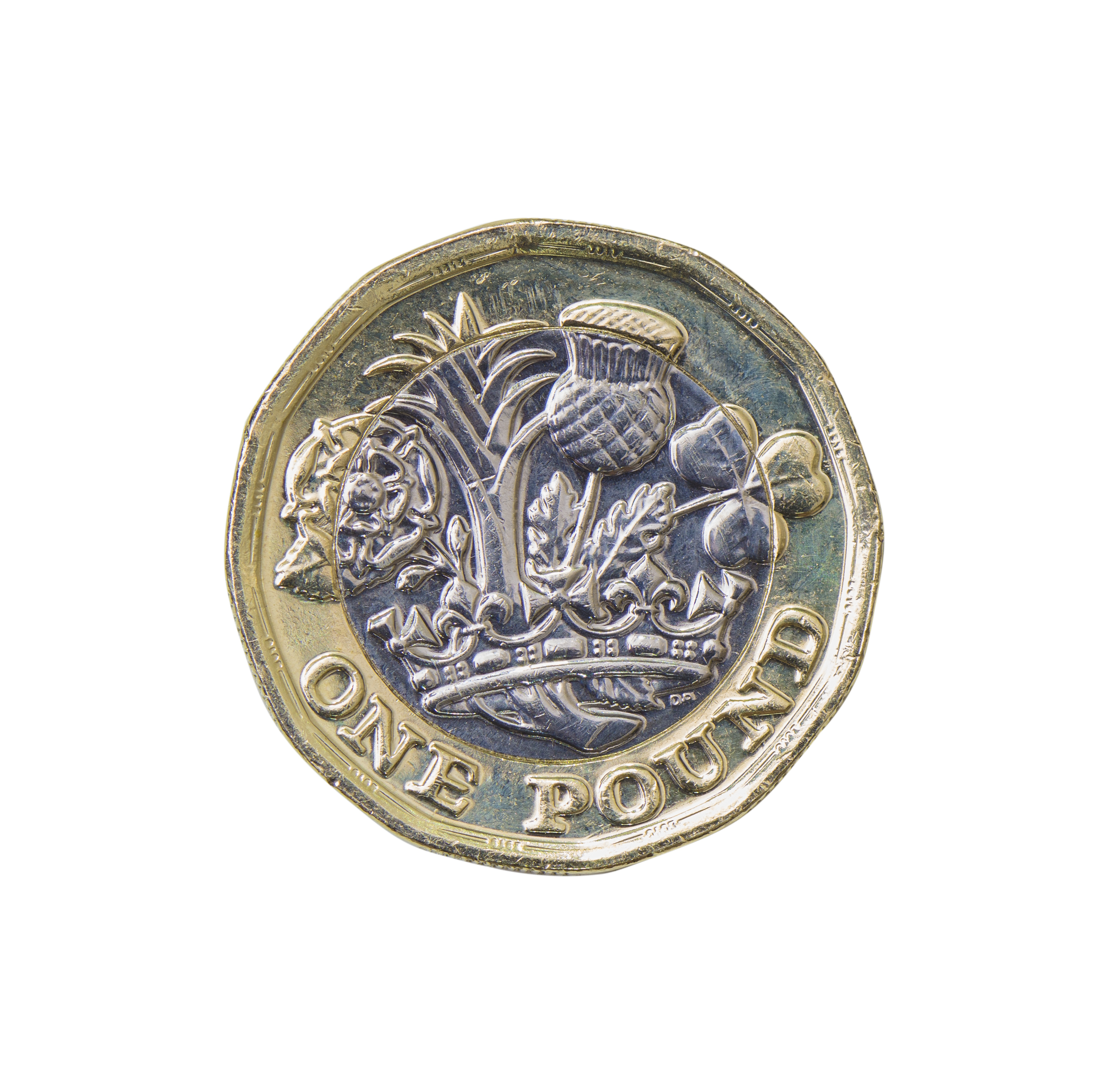 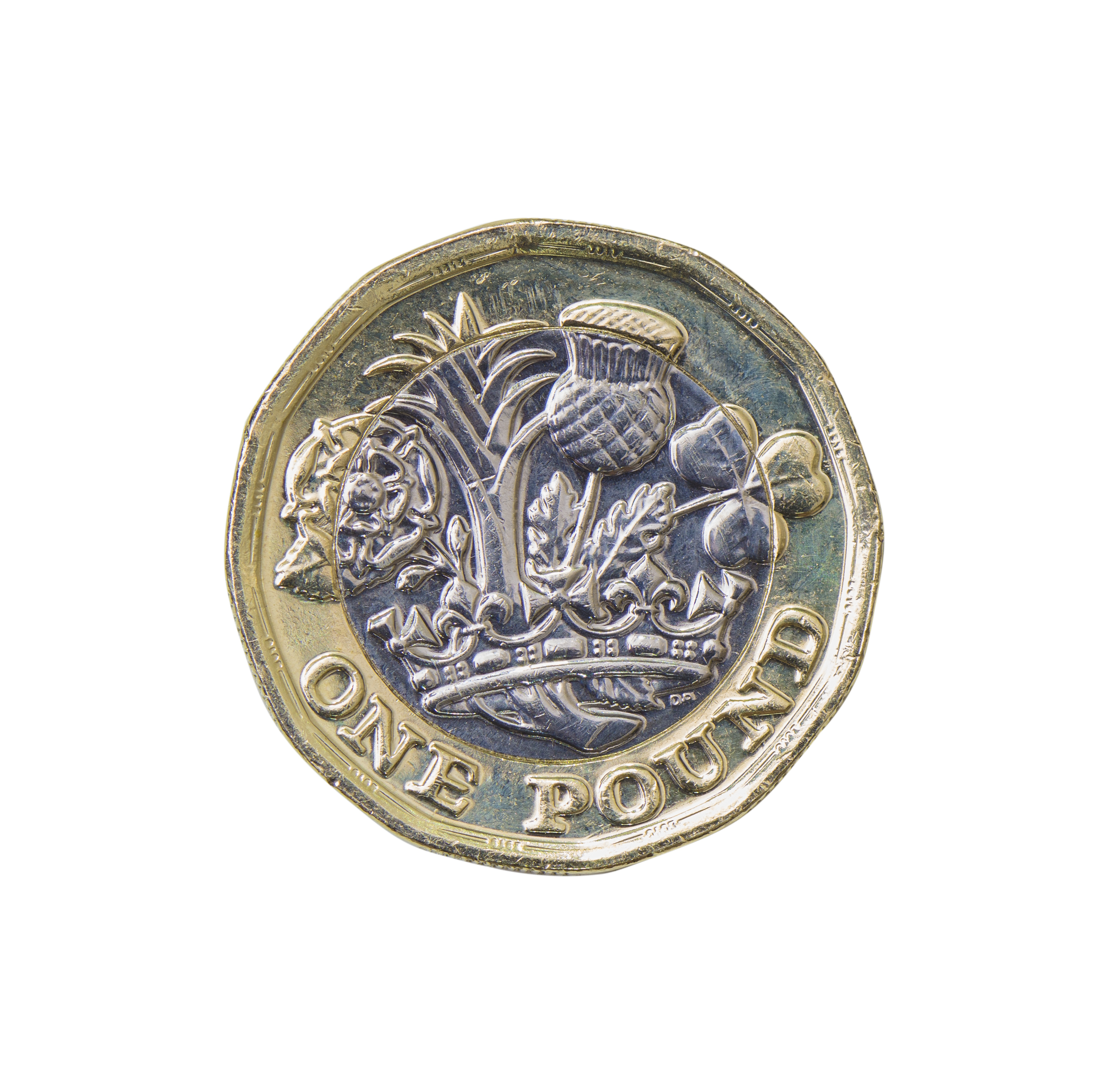 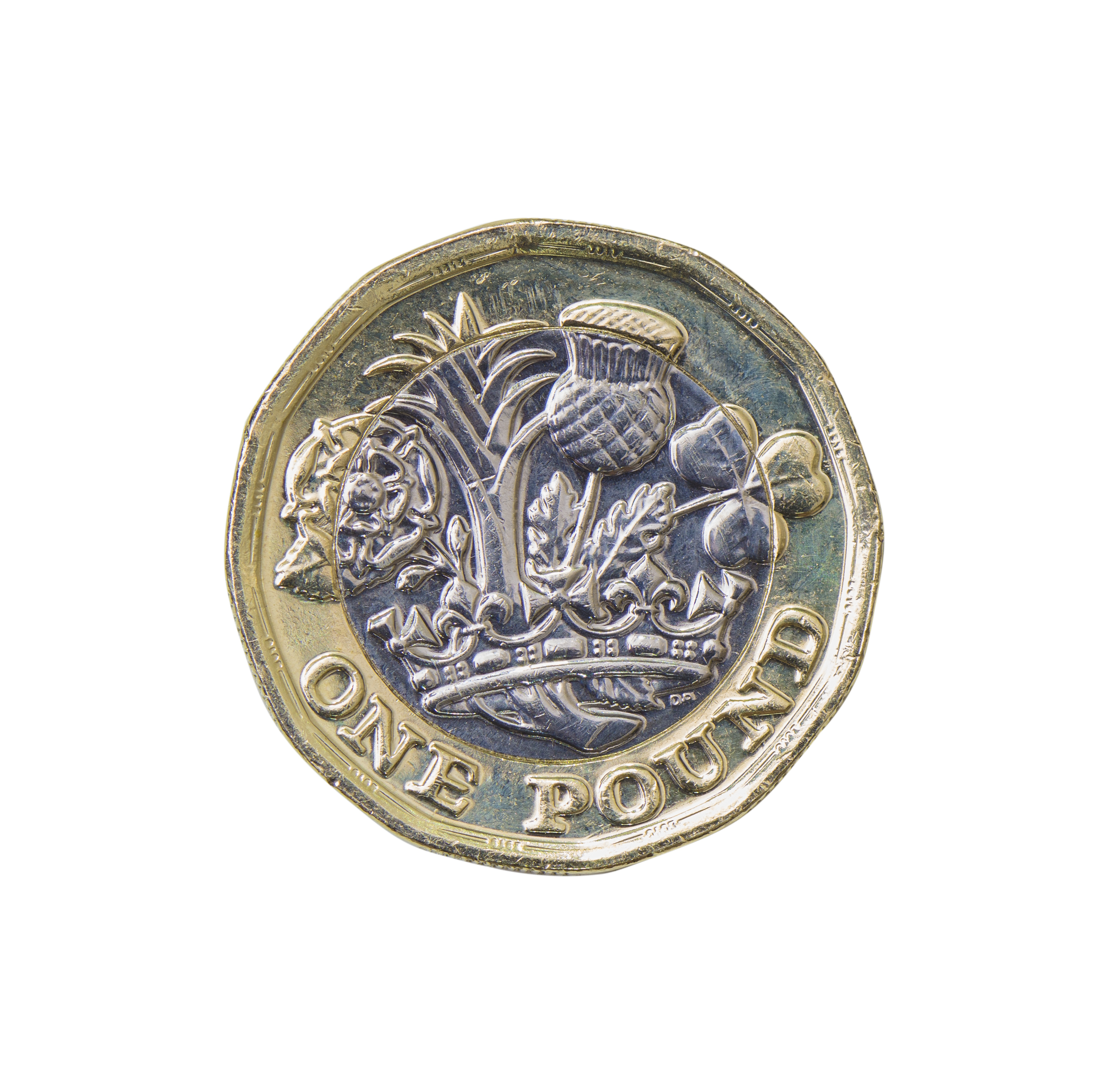 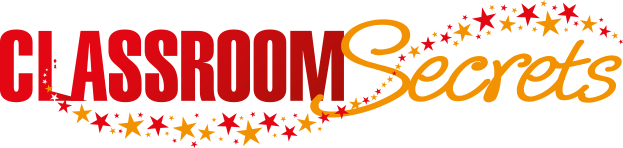 © Classroom Secrets Limited 2019
Varied Fluency 2

Think of one question to ask about the information in this tally chart:
Holiday Destinations
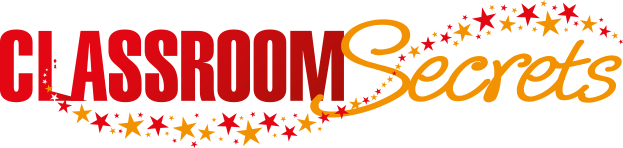 © Classroom Secrets Limited 2019
Varied Fluency 2

Think of one question to ask about the information in this tally chart: 










Various answers, for example:
How many people stayed in the UK for their holiday? 
Which is the least popular destination?
How many people were asked in total?
How many more people stayed in the UK than travelled to Europe?
Holiday Destinations
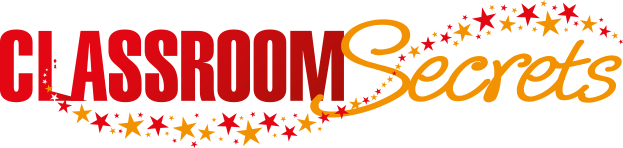 © Classroom Secrets Limited 2019
Varied Fluency 3

Use the information in the table to create a bar chart.
Colour of Cars Passing the School
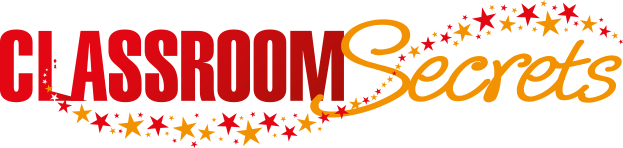 © Classroom Secrets Limited 2019
Varied Fluency 3

Use the information in the table to create a bar chart.
Colour of Cars Passing the School
Discuss which scale to use: 1s, 2s, 5s, 10s, 20s

How will you 
show 35? 55?
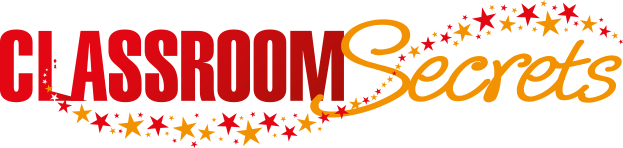 © Classroom Secrets Limited 2019
Varied Fluency 3

Use the information in the table to create a bar chart.
Colour of Cars Passing the School
Number of Cars
Colour
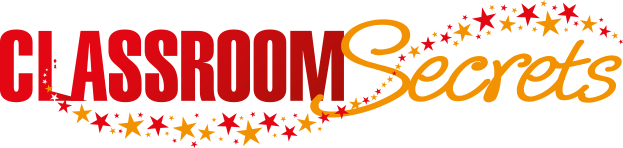 © Classroom Secrets Limited 2019
Varied Fluency 4

Use the bar chart to answer the questions.
Cake Sales
How many cakes were sold on Monday? 

What is the most cakes sold in one day? 

On which day were the least amount of cakes sold?
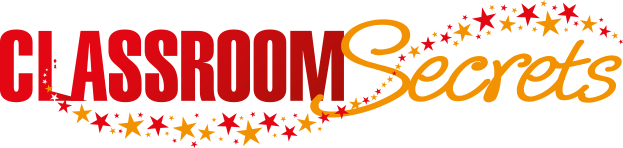 © Classroom Secrets Limited 2019
Varied Fluency 4

Use the bar chart to answer the questions.
Cake Sales
How many cakes were sold on Monday? 45

What is the most cakes sold in one day? 60 on Wednesday

On which day were the least amount of cakes sold?  Tuesday and Thursday
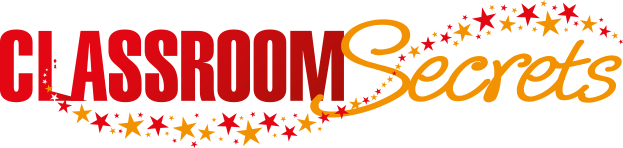 © Classroom Secrets Limited 2019
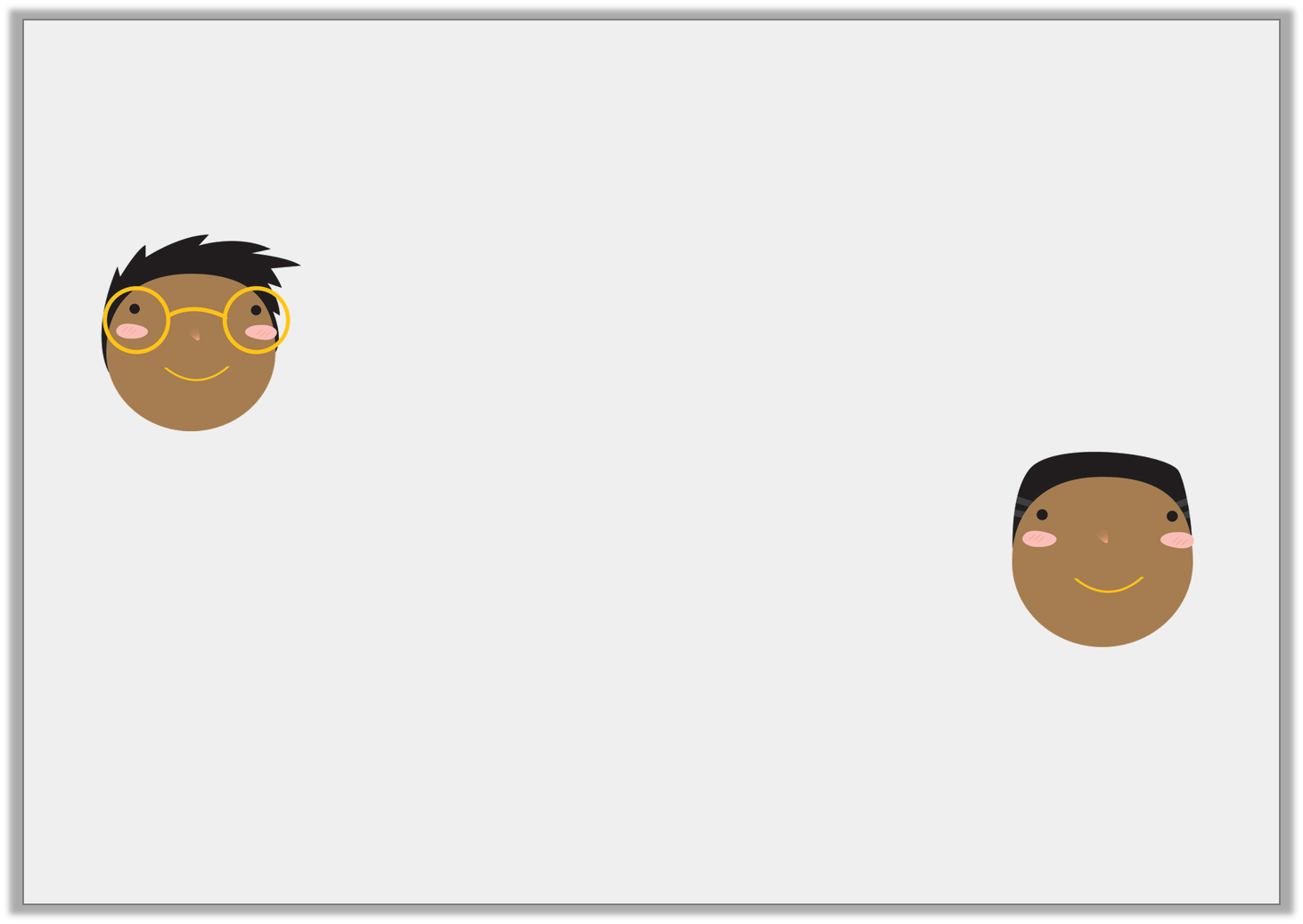 Reasoning 1

The school kitchen are collecting ideas for recipes by asking the children their favourite food.  










Who do you agree with and why?
I want to use a pictogram to draw each meal.
Jayden
I think a choice of 4 meals and a bar chart would work best.
Hakeem
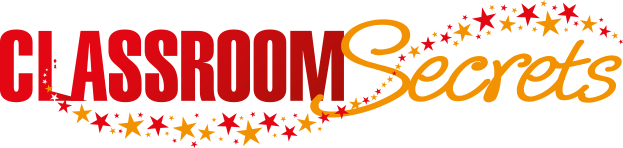 © Classroom Secrets Limited 2019
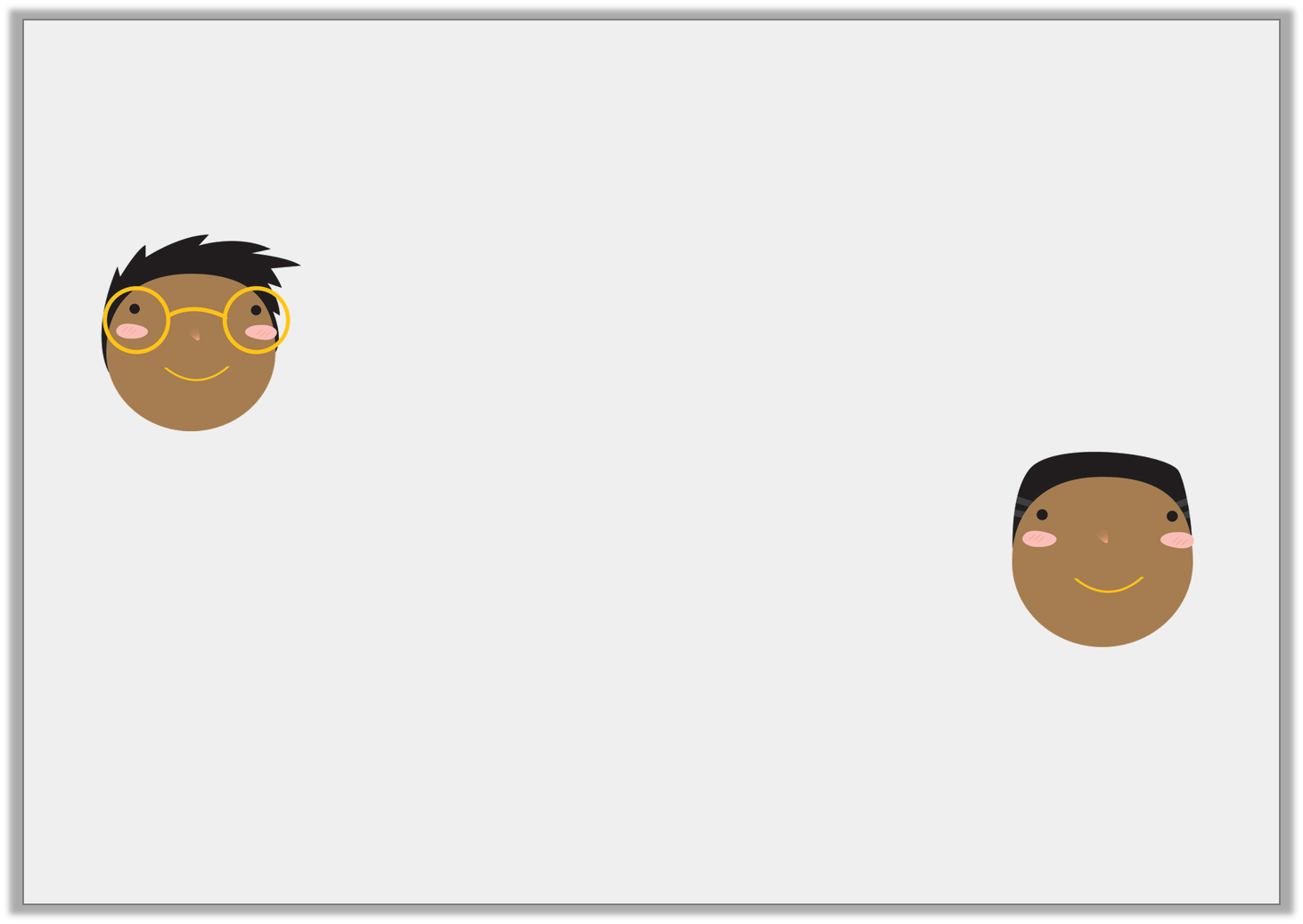 Reasoning 1

The school kitchen are collecting ideas for recipes by asking the children their favourite food.  










Who do you agree with and why?

Hakeem has the best idea because…
I want to use a pictogram to draw each meal.
Jayden
I think a choice of 4 meals and a bar chart would work best.
Hakeem
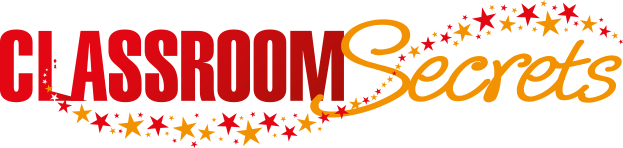 © Classroom Secrets Limited 2019
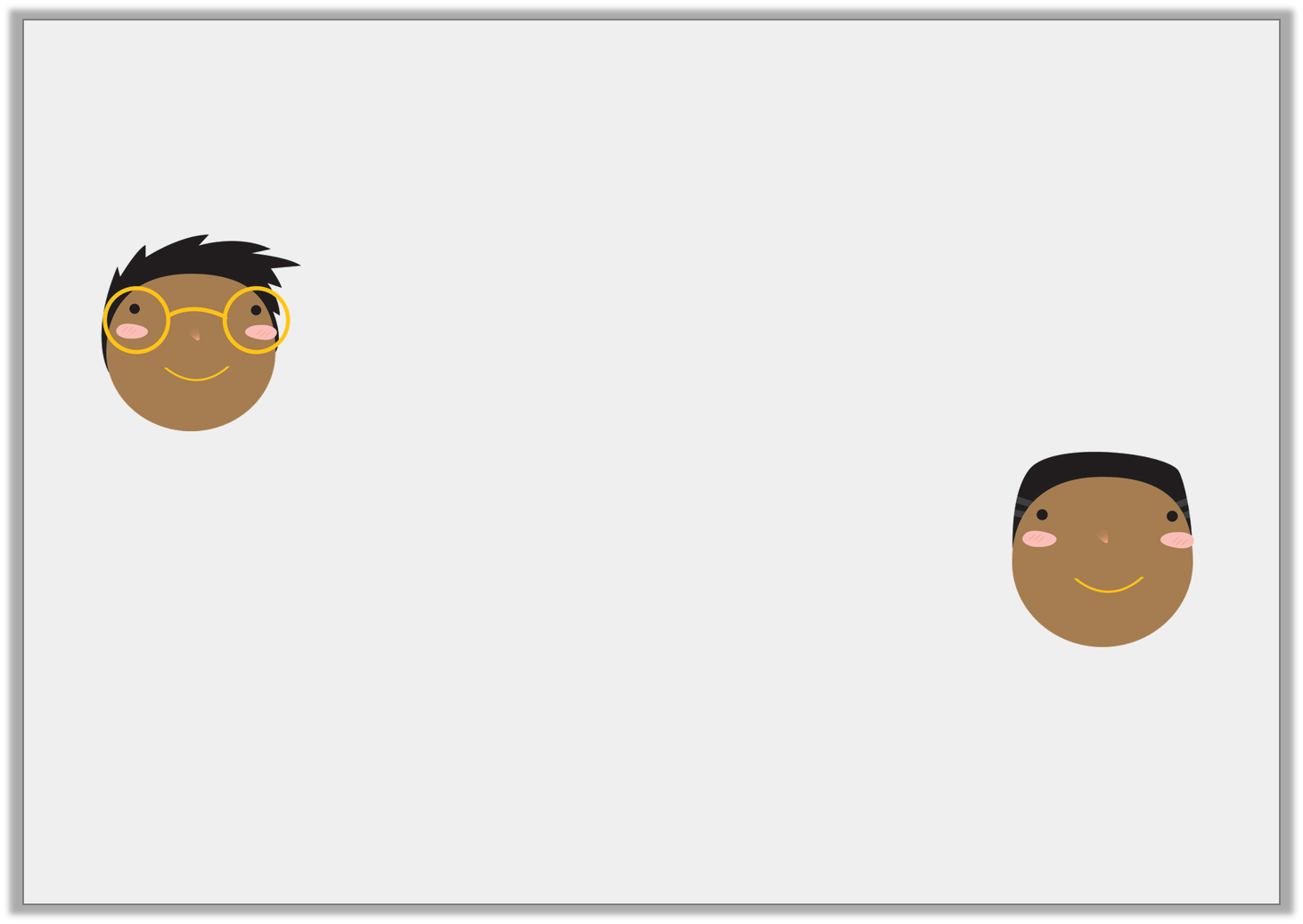 Reasoning 1

The school kitchen are collecting ideas for recipes by asking the children their favourite food.  










Who do you agree with and why?

Hakeem has the best idea; it will be quick and simple to collect the data and make people’s decision making much easier.
I want to use a pictogram to draw each meal.
Jayden
I think a choice of 4 meals and a bar chart would work best.
Hakeem
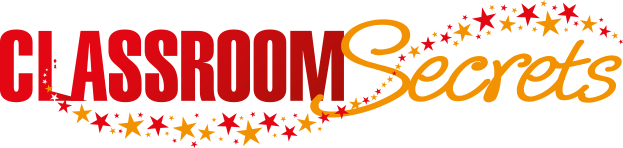 © Classroom Secrets Limited 2019
Reasoning 2

True or false?











Explain your answer.
The lines on a chart are called axels.
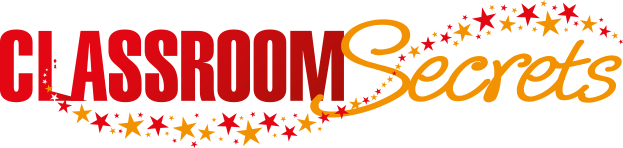 © Classroom Secrets Limited 2019
Reasoning 2

True or false?











Explain your answer.

False, the lines are called the y-axis and the x-axis 
(or axes).
The lines on a chart are called axels.
y-axis
x-axis
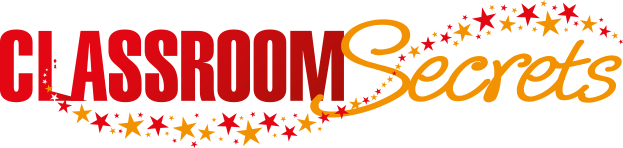 © Classroom Secrets Limited 2019
Problem Solving 1

Mr Thompson says this tally chart is not easy to interpret.








Find 2 ways in which you could make the chart easier to interpret.
Height of Pupils in Oak Class
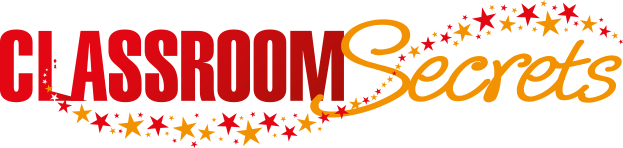 © Classroom Secrets Limited 2019
Problem Solving 1

Mr Thompson says this tally chart is not easy to interpret.








Find 2 ways in which you could make the chart easier to interpret.

The tally should be 5 strokes so counting is easier.
The options could be broken into smaller steps e.g. 90cm to 1m, 1m to 1.5m, 1.5 to 2m as the data is not very useful with such a large range.
Height of Pupils in Oak Class
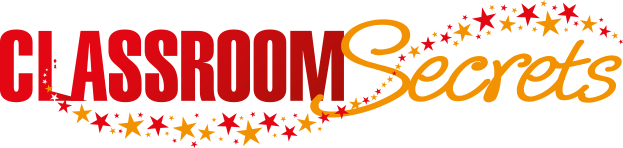 © Classroom Secrets Limited 2019